Erasmus+ mobilnost osoblja
Margareta Vukojević
Gdanjsk, Poljska, 13.9.2022.-17.9.2022.
Domaćin
Projekt: Waves of culture – intercultural artistic workshops inspired by the sea, organizator SEA-EU

University of Gdanjsk
Erasmus Office PL – 80-309 Gdanjsk, Bazynskiego 8
erasmus.eu@ug.edu.pl
+48 58 523 31 22
Ciljevi mobilnosti
praćenje rada sveučilišnog zbora u Gdanjsku i kulturnog centra Sveučilišta u Gdanjsku
praćenje organizacije kulturno-umjetničkih aktivnosti na drugoj obrazovnoj instituciji
učenje na primjerima dobre prakse
uspostavljanje različitih oblika suradnje unutar SEA-EU alijanse, a posebice među sveučilišnim zborovima i njihovim vodstvom
Sadržaj mobilosti
obilazak Gdanjskog kampusa i Sveučilišta, prezentacija aktivnosti na našem Sveučilištu
održali smo sastanak s vodstvom zbora unutar kojeg je svaka strana predstavila svoj zbor te su se dogovarale i planirale nadolazeće suradnje
s kolegama iz SEA-EU alijanse (Španjolska, Malta) snimili smo spot i pjesmu u sveučilišnom studiju 
prisustvovanje i praćenje probe sveučilišnog zbora u Gdanjsku
aktivno smo sudjelovali na Sensoriji – izložbi o umjetnost i znanosti naših osjetila
obišli smo Sopot, šarmantni gradić poznat po Međunarodnom glazbenom festivalu
razgledali smo gradić Hel, posjetili rezervat tuljana te spomenik „Početak Poljske”
Rezultati mobilnosti
dogovorena je suradnja između naša dva zbora:
u periodu od 28.3.2023.-31.3.2023. zborska managerica, dirigent, pomoćna dirigentica i korepetitor će doći u Split na „job shadowing”
akademski pjevački sveučilišni zbor „Silvije Bombardelli” svoj odlazak u Gdanjsk će realizirati u periodu 24.5.2023.-29.5.2023. gdje će sudjelovati na zajedničkom koncertu sa Gdanjskim sveučilišnim zborom te ćemo nastupiti na Mundus Cantat Festivalu u Sopotu
predviđen dolazak Gdanjskog sveučilišnog zbora je kroz studeni 2023.
Način provođenja diseminacije
prezentacija na sastavnici (putem ove ppt) 
prezentacija na probi sveučilišnog zbora po povratku iz Gdanjska (listopad 2022)
prezentacija provedene aktivnosti na društvenim mrežama sveučilišnog zbora (facebook, instagram)
Dobro je znati
preporuka je na vrijeme rezervirati avionsku kartu jer cijena varira s obzirom na sezonu
smještaj se može naći jako povoljno u samom centru grada, apartmani su jako lijepo opremljeni
prometna povezanost je dobro organizirana, tramvaji su točni i brzi, nisu skupi a mogu se koristiti i usluge Ubera
ako imate vremena posjetite Sopot, ljupki gradić udaljen 12 km, prošećite po najdužem drvenom pristaništu u Europi
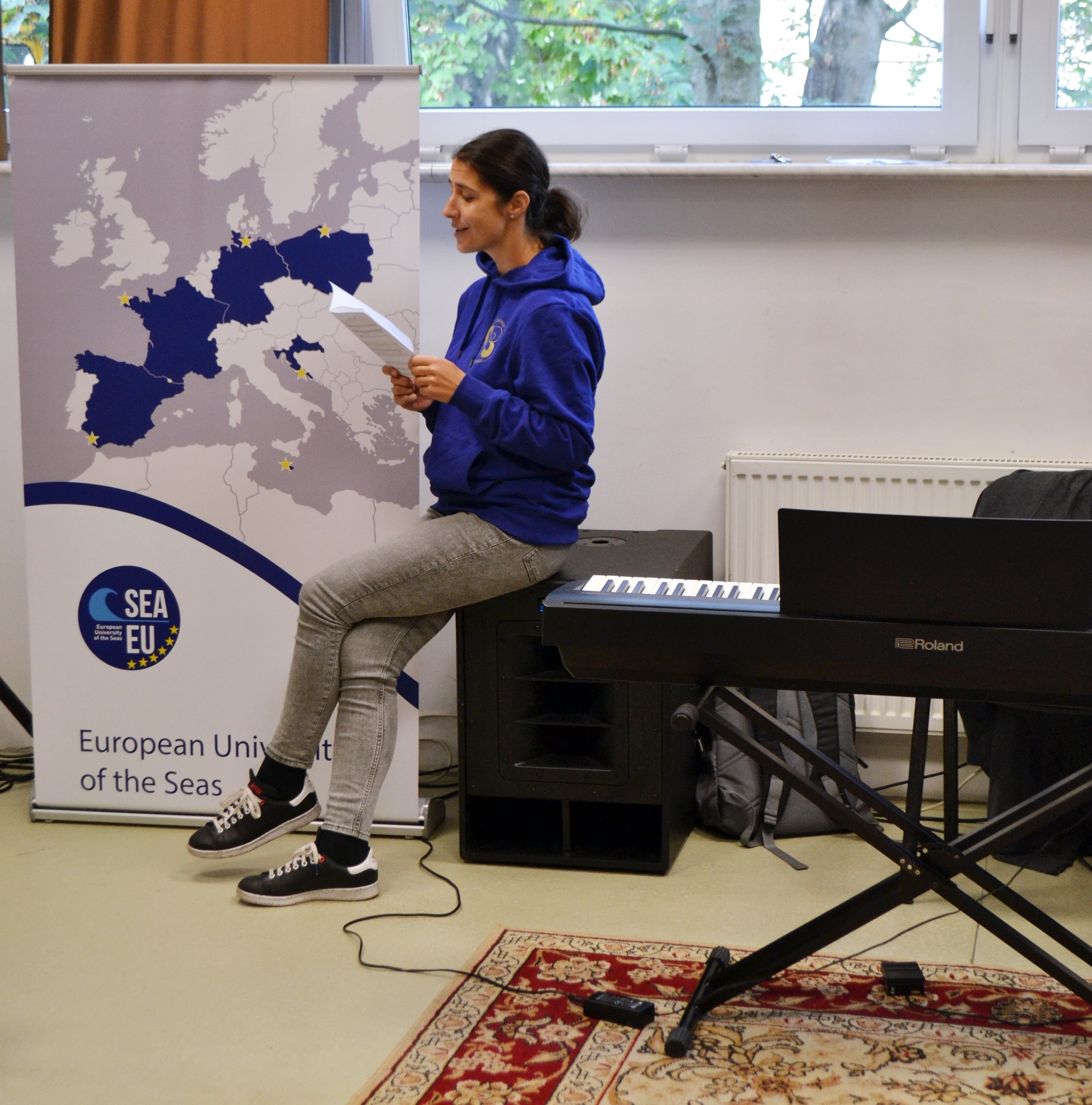 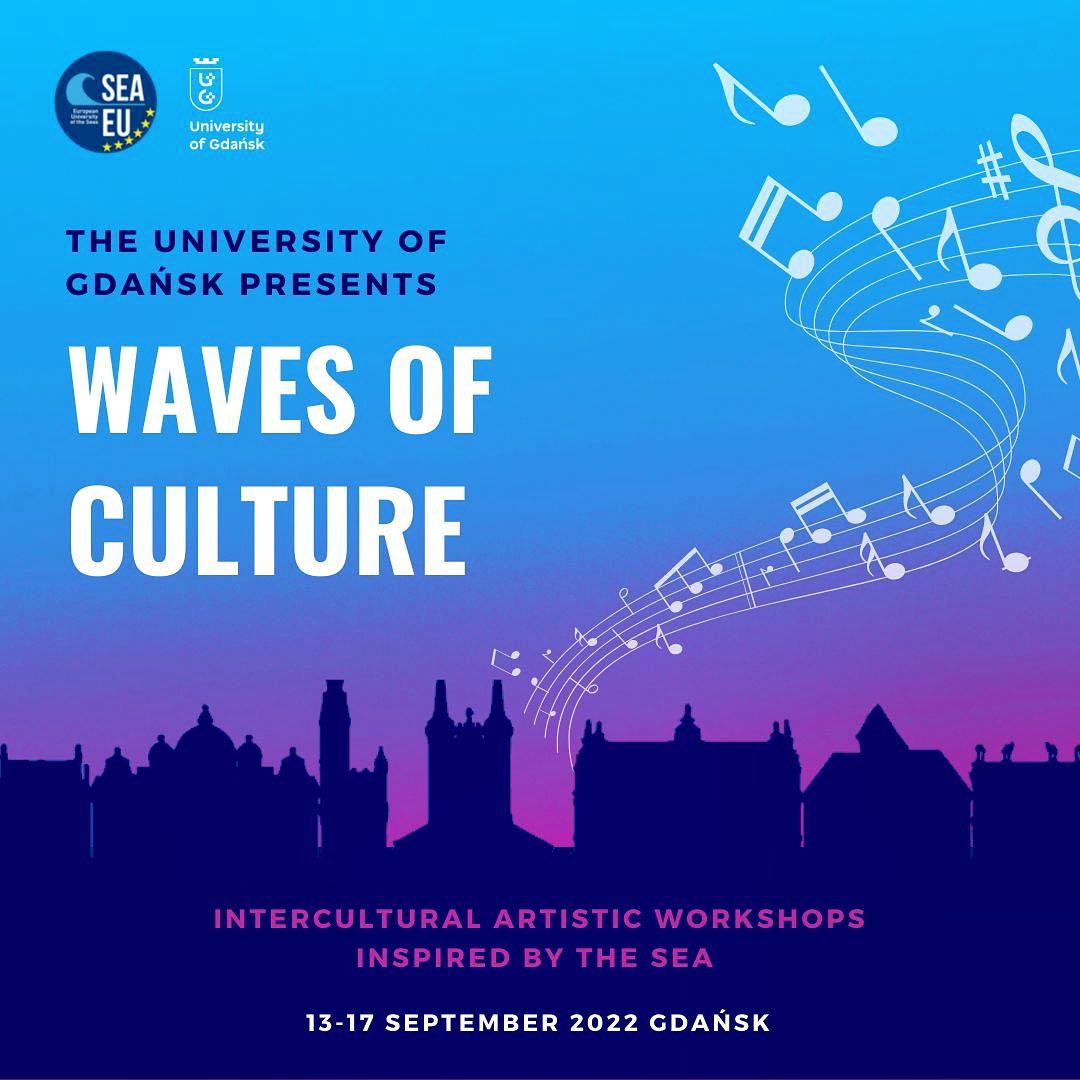 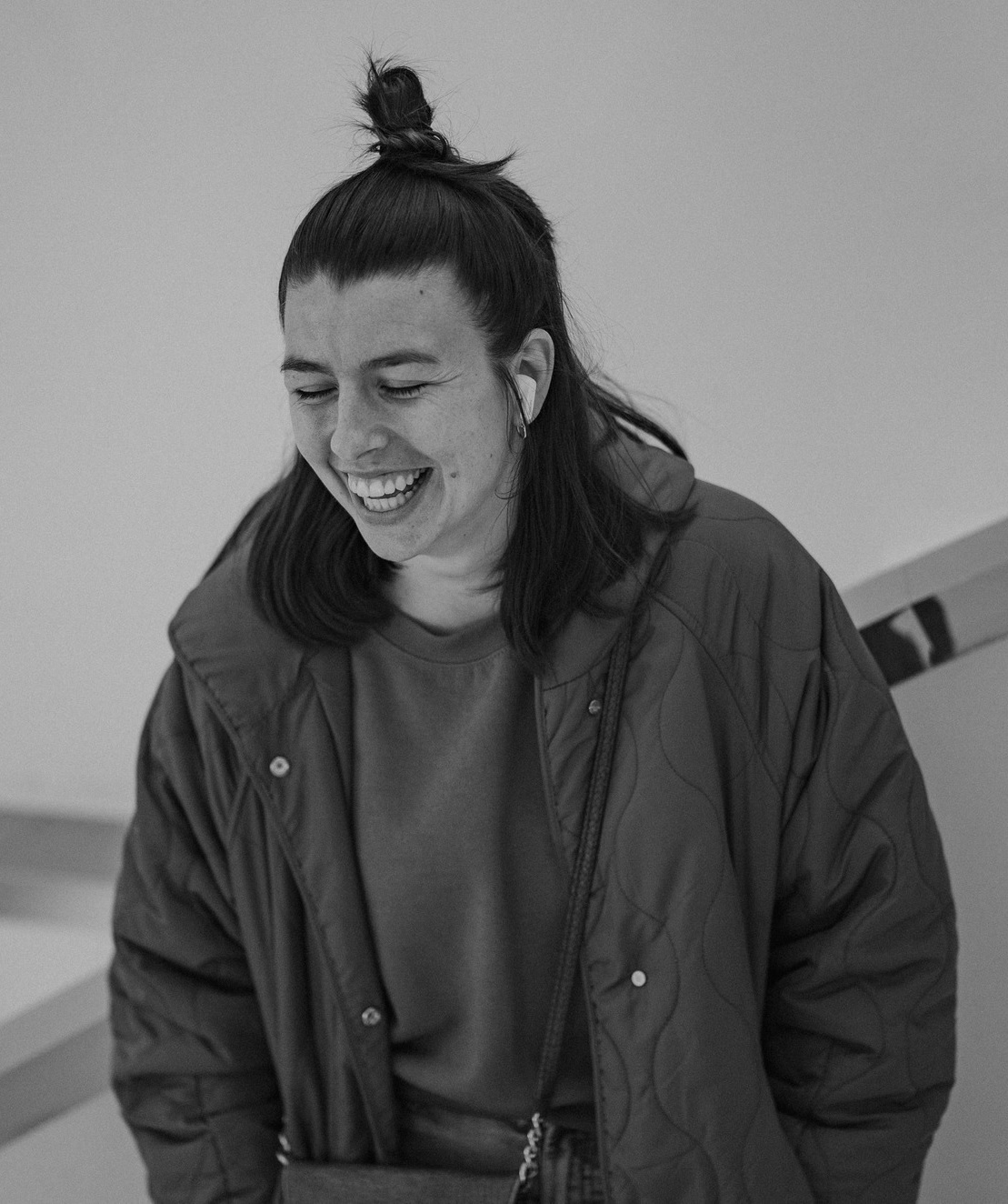 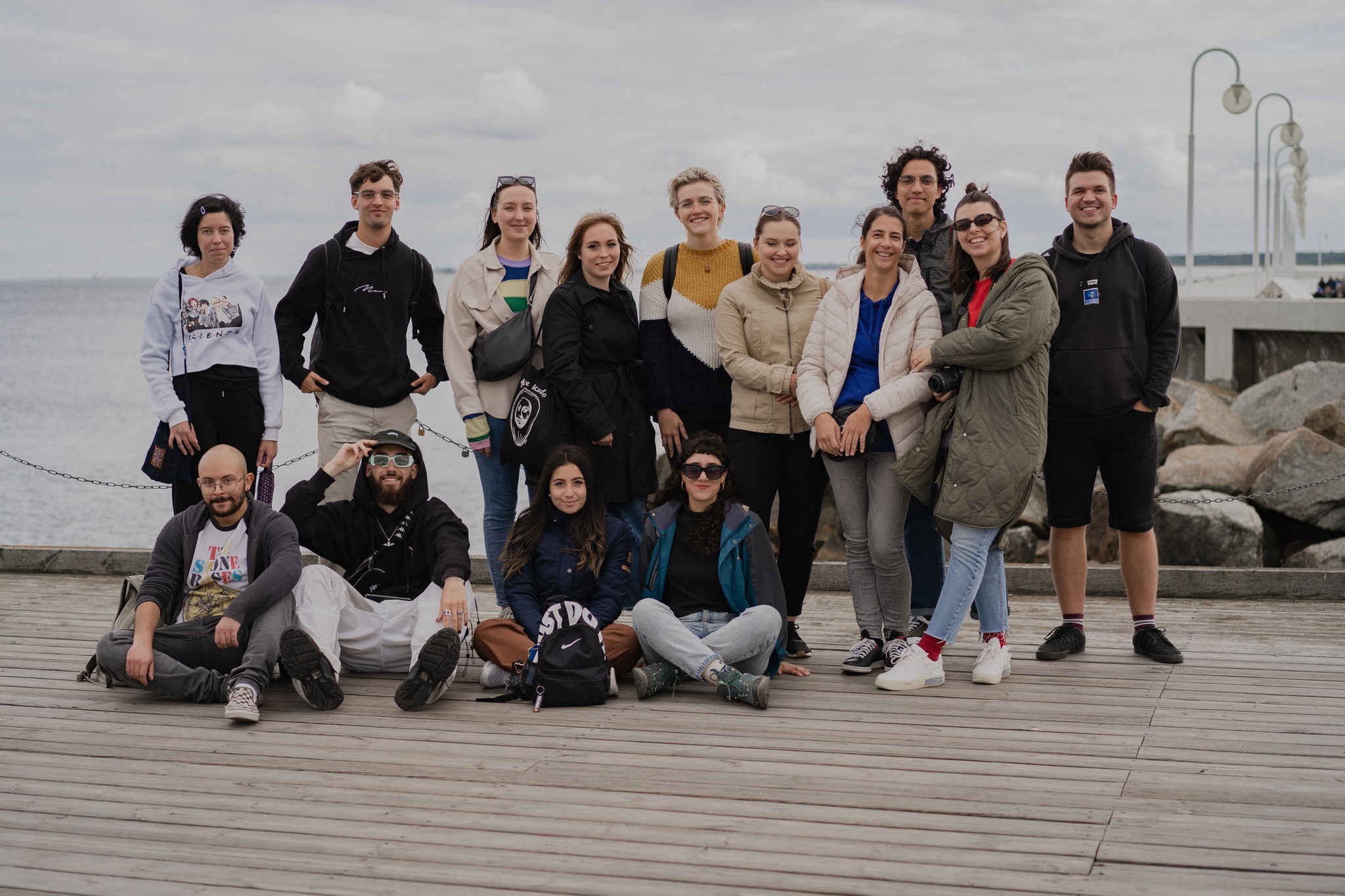